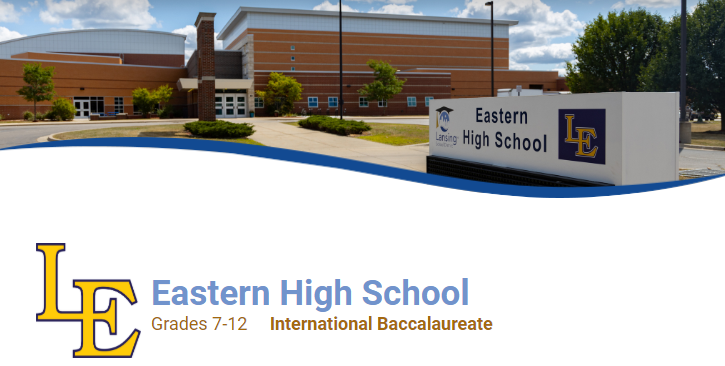 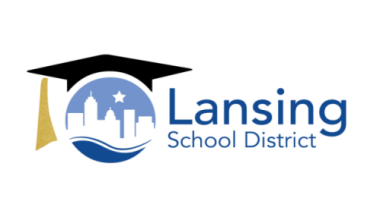 Title I & II Grant Presentation 
	Please take a moment to sign in https://forms.gle/bawnLpXupmEnZJGN9
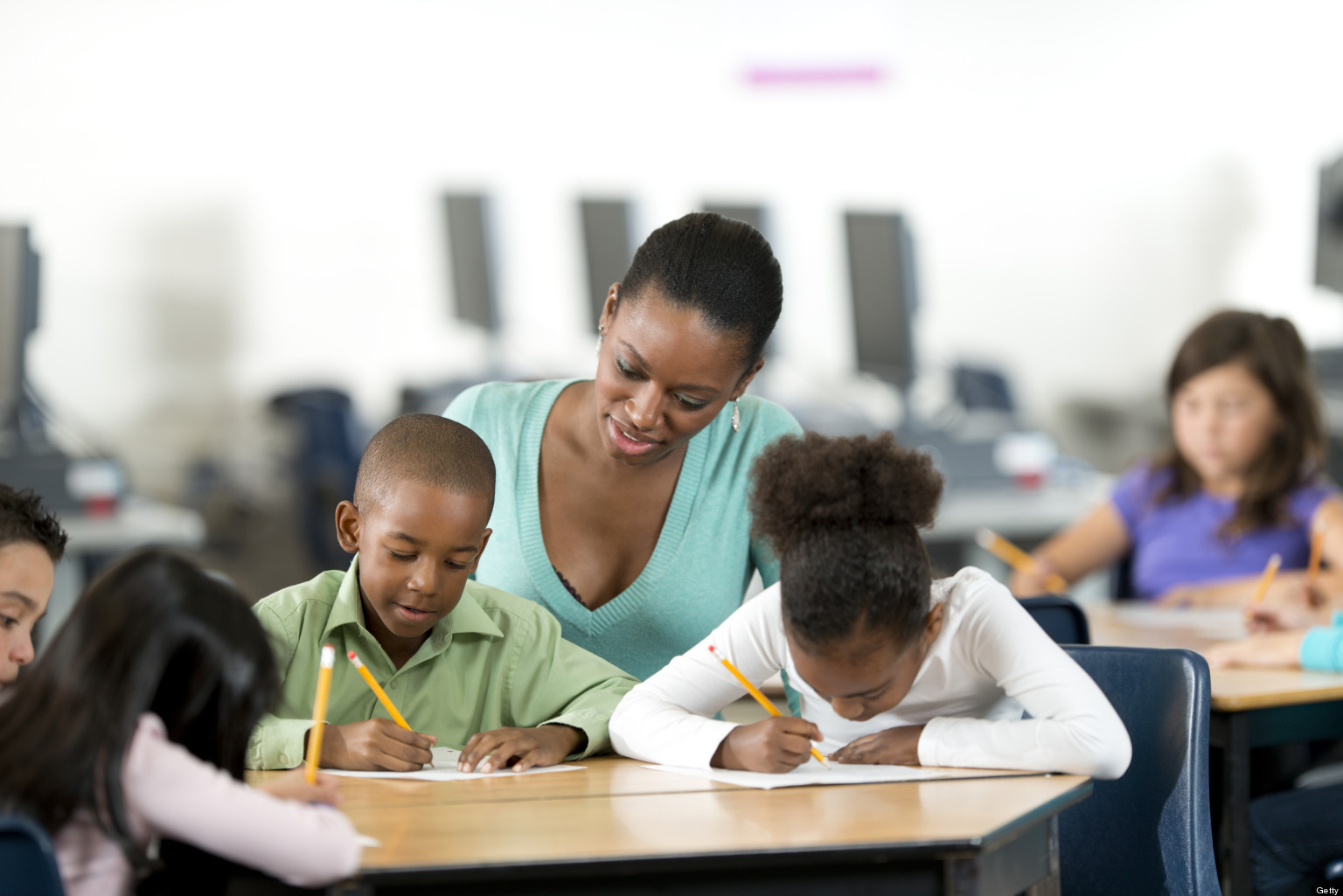 Title I, Part A – Improving Basic Programs
The Title I, Part A program is designed to help disadvantaged children meet high academic standards by participating in either a schoolwide or a targeted assistance program.  Schoolwide programs are implemented in high-poverty schools following a year of planning with external technical assistance and use Title I funds to upgrade the entire educational program of the school.  

Targeted assistance programs provide supplementary instruction to children who are failing or most at risk of failing to meet the district's core academic curriculum standards.  School-based decision-making, professional development, and parent involvement are important components of each district's Title I, Part A program.
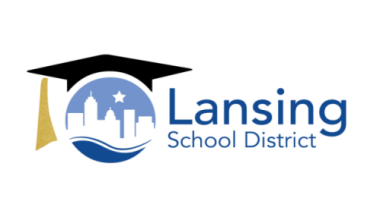 [Speaker Notes: Will be prepared to share specific examples.]
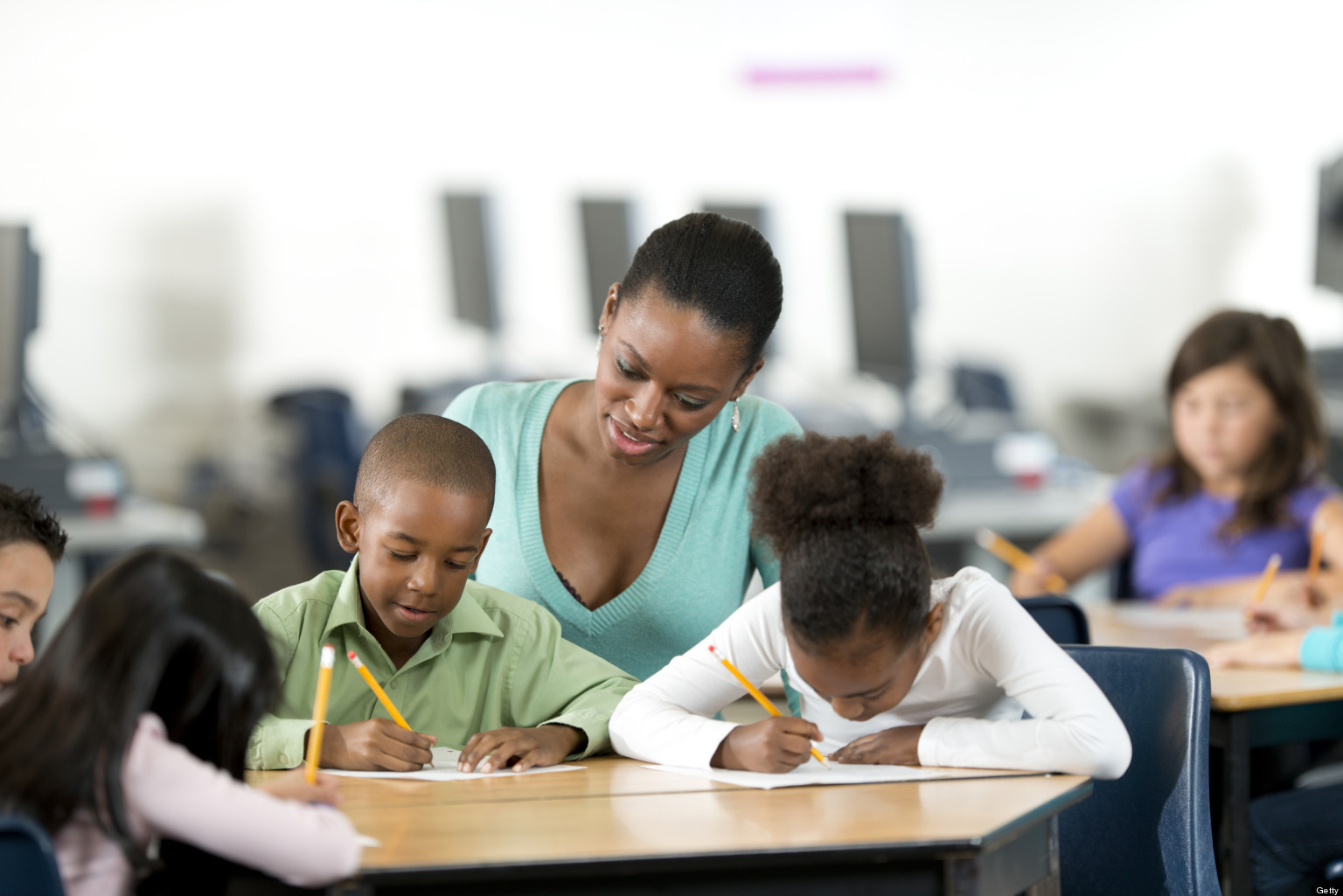 Title I, Part A – Improving Basic Programs
Must be supplemental
Must ensure school-based decision making
Must provide for parent involvement programming
Must provide equitable share to private schools who serve students within the District’s boundaries
Compliance with regulations is monitored at the District level by the Department of Improvement & Innovation
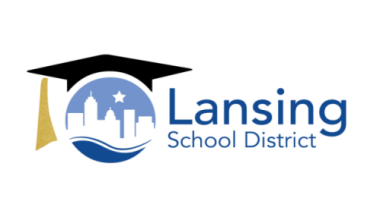 [Speaker Notes: Will be prepared to share specific examples.]
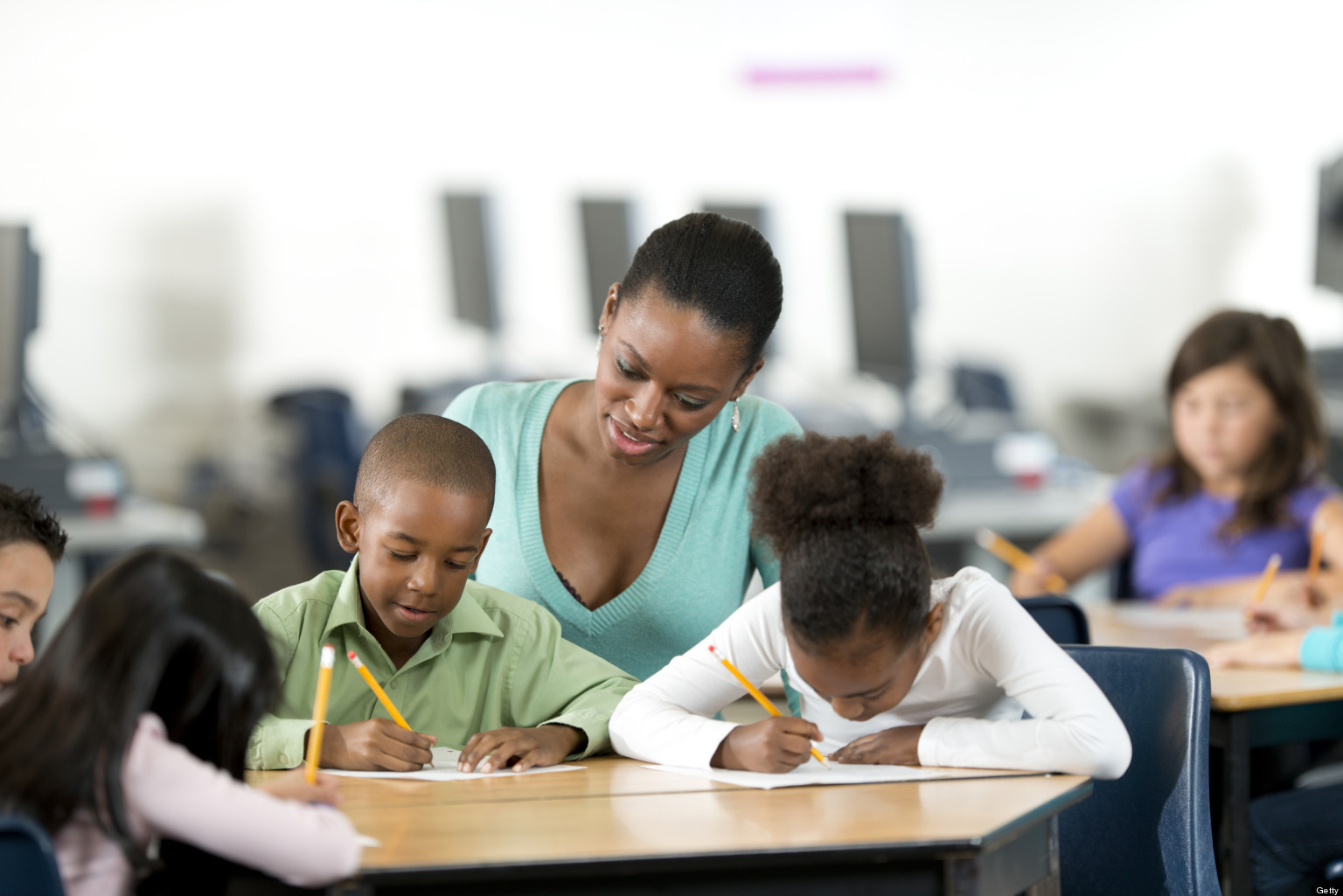 How Are Funds Allocated to Schools
Title IA and IIA funds are allocated based on number of students eligible for free / reduced price meals.
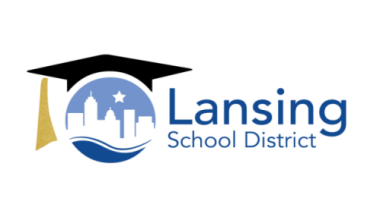 [Speaker Notes: Will be prepared to share specific examples.]
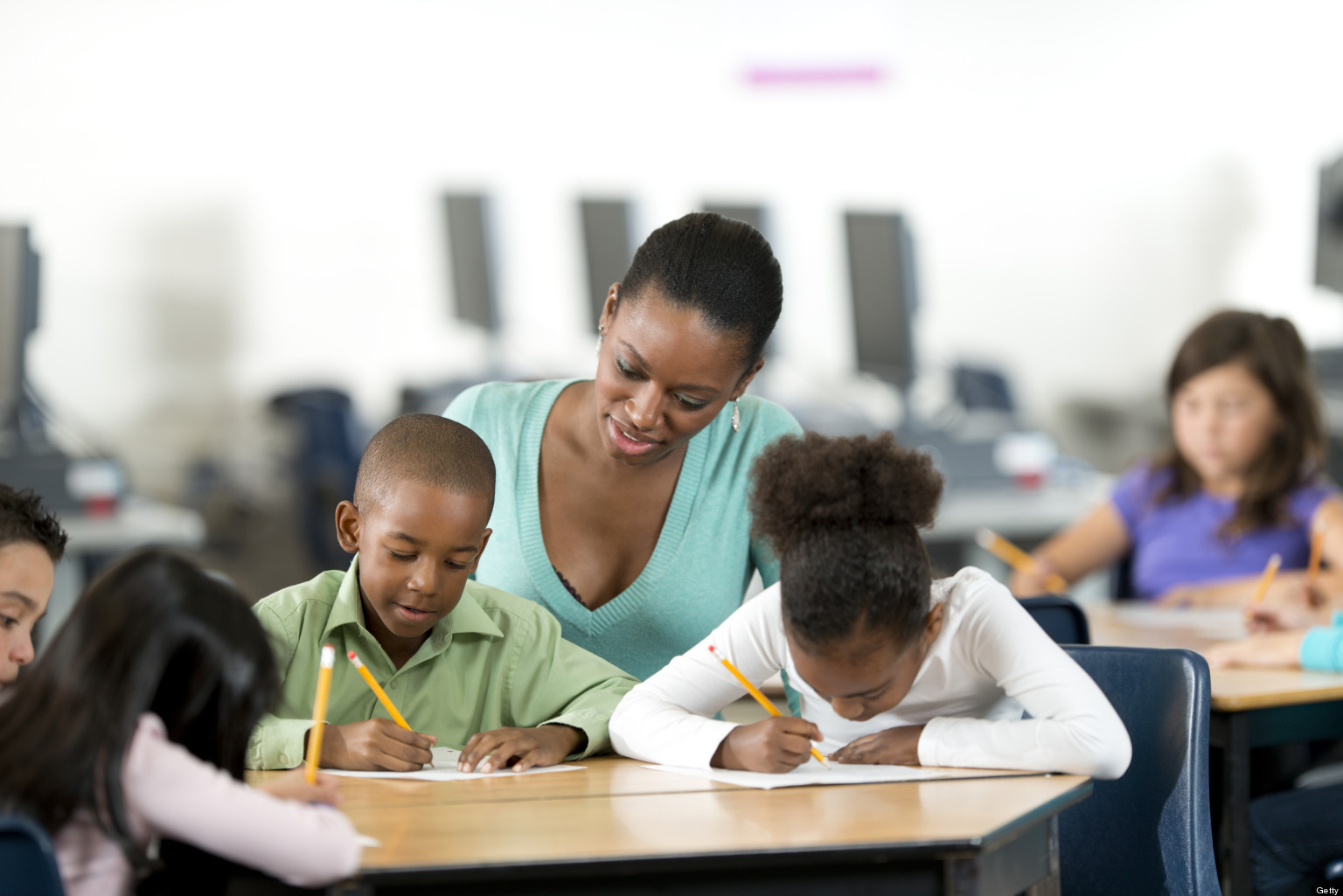 Title I, Part A …2020 – 2019 Programming
District Allocation		
Supplemental Bilingual Programming
Full-day Kindergarten
Supplemental GSRP Programming
Student Support Specialists
Services Homeless Students

School Allocation		
Literacy Teacher			
Specialized Instructional Assistants		
Non-fiction supplemental reading material
Refreshments / Supplies for Parent                                                    Involvement  Activities
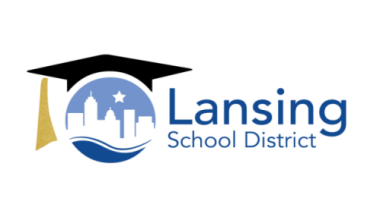 [Speaker Notes: Will be prepared to share specific examples.]
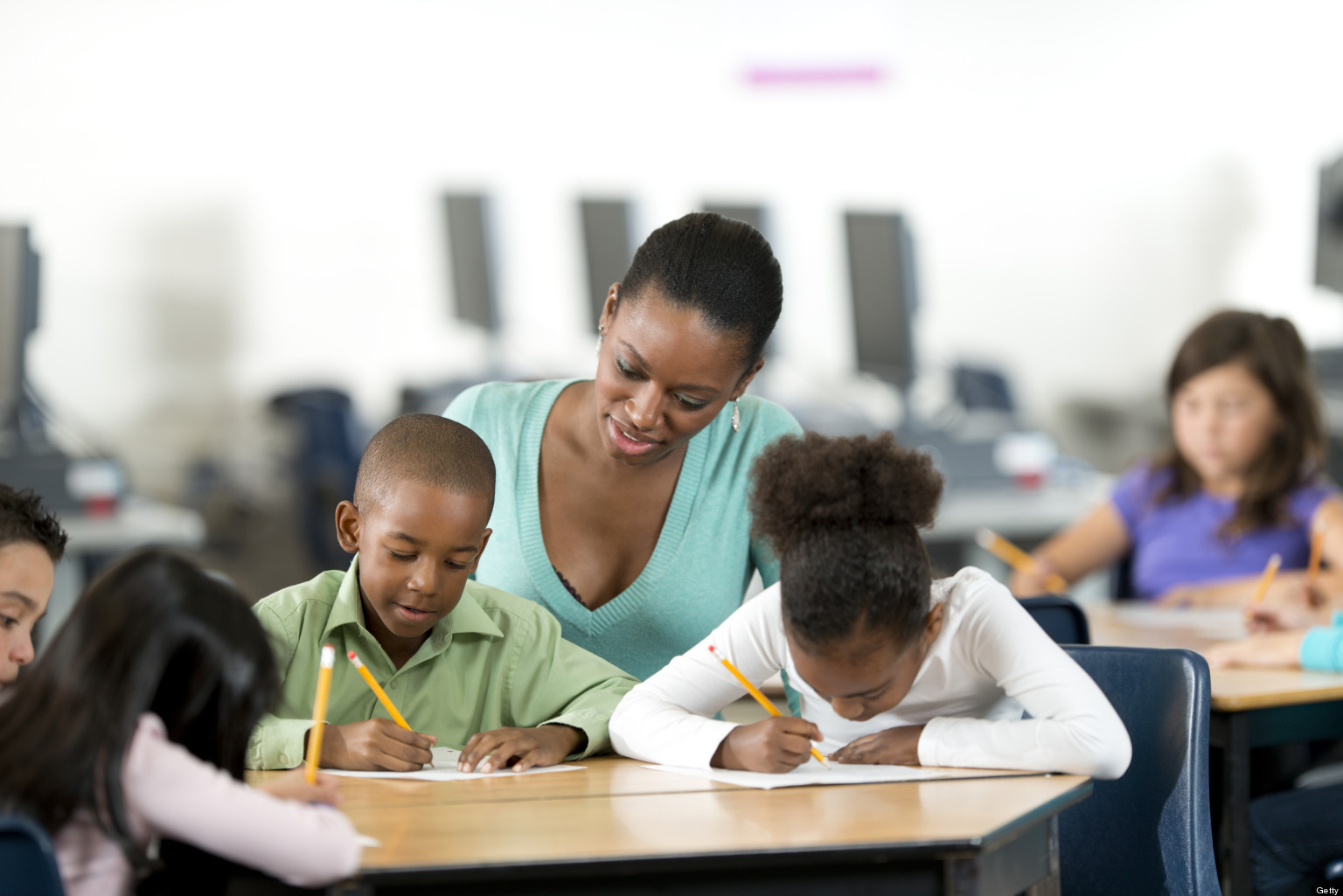 Title II, Part A – Teacher & Principal Training
The purpose of Title II, Part A is to increase the academic achievement of all students by helping schools and districts improve teacher and principal quality and ensure that all teachers are highly qualified. In exchange, agencies that receive funds are held accountable to the public for improvements in academic achievement.  

Title II, Part A provides these agencies with the flexibility to use these funds creatively to address challenges to teacher quality, whether they concern teacher preparation and qualifications of new teachers, recruitment and hiring, induction, professional development, teacher retention, or the need for more capable principals and assistant principals to serve as effective school leaders.
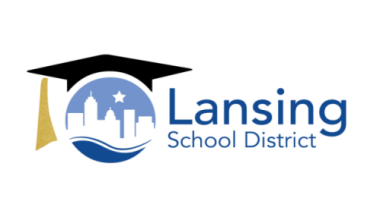 [Speaker Notes: Will be prepared to share specific examples.]
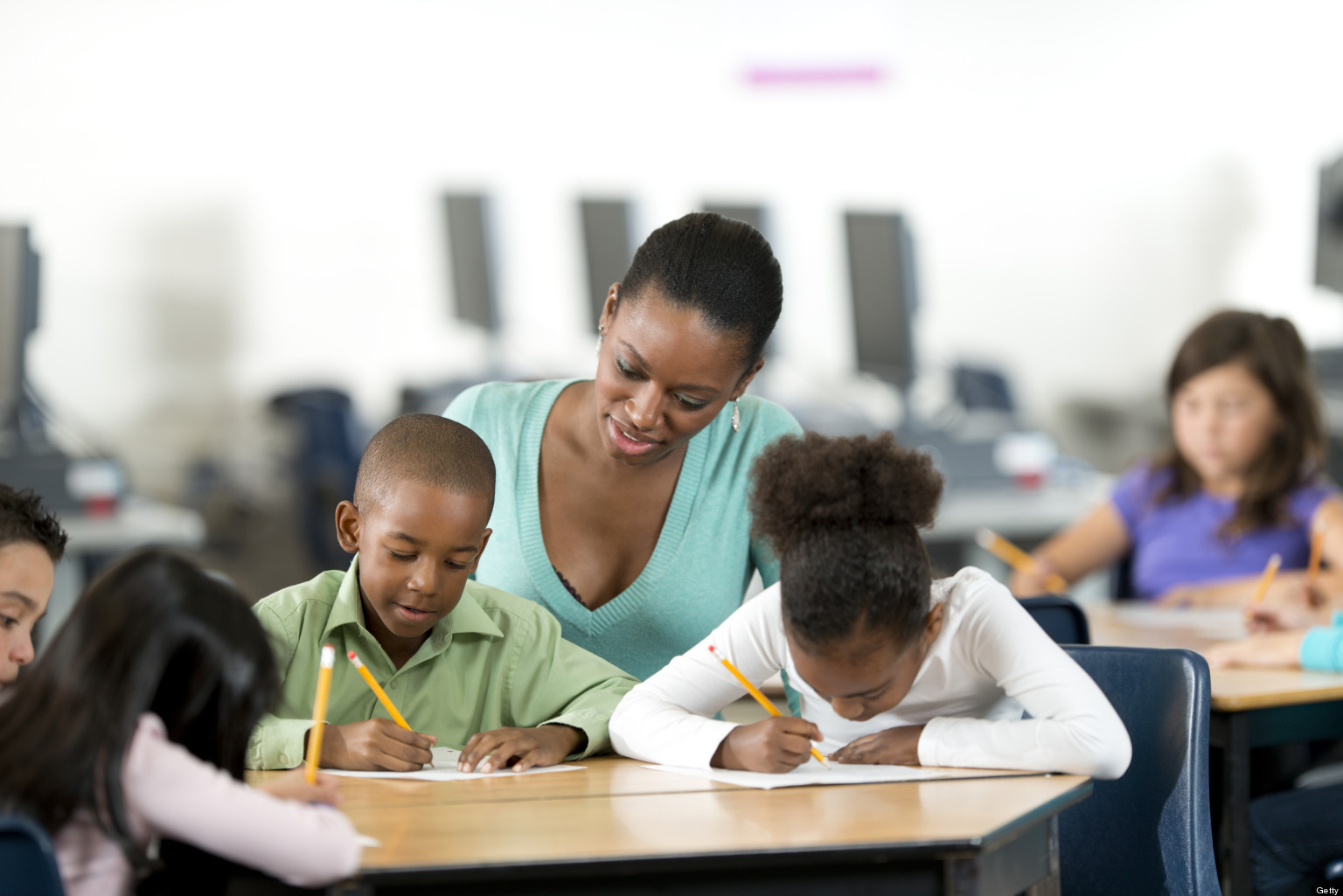 Title II, Part A – Teacher & Principal Training
Must be used for training or professional learning activities 

Can be transferred to Title I, Part A* 
If transferred to Title I, Part A, funds used according to Title I, Part A allowable use of funds.
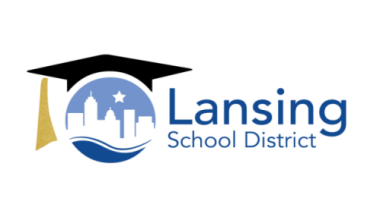 [Speaker Notes: Will be prepared to share specific examples.]
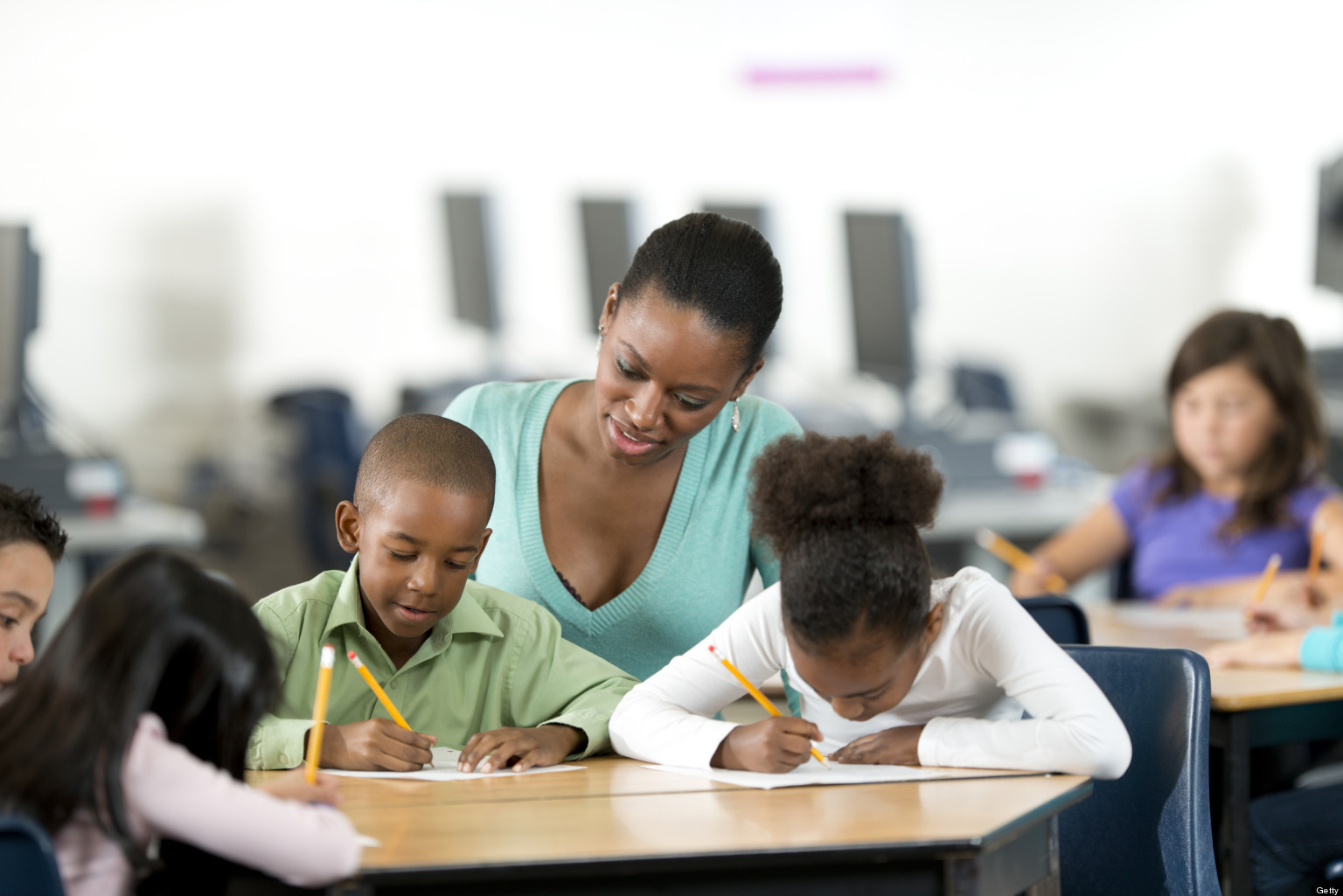 Title II, Part A … 2019 – 2020 Programming
District Allocation		
Professional Development Conferences for School Support Staff 


School Allocation		
Professional Development:
Trainings to Keep Abreast on:
IB and Biotech
Culture and Climate
Student Behavior
Literacy
Trauma
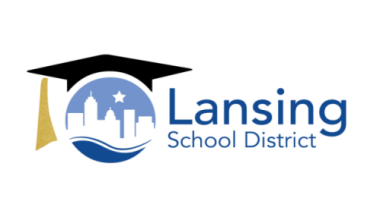 [Speaker Notes: Will be prepared to share specific examples.]
?
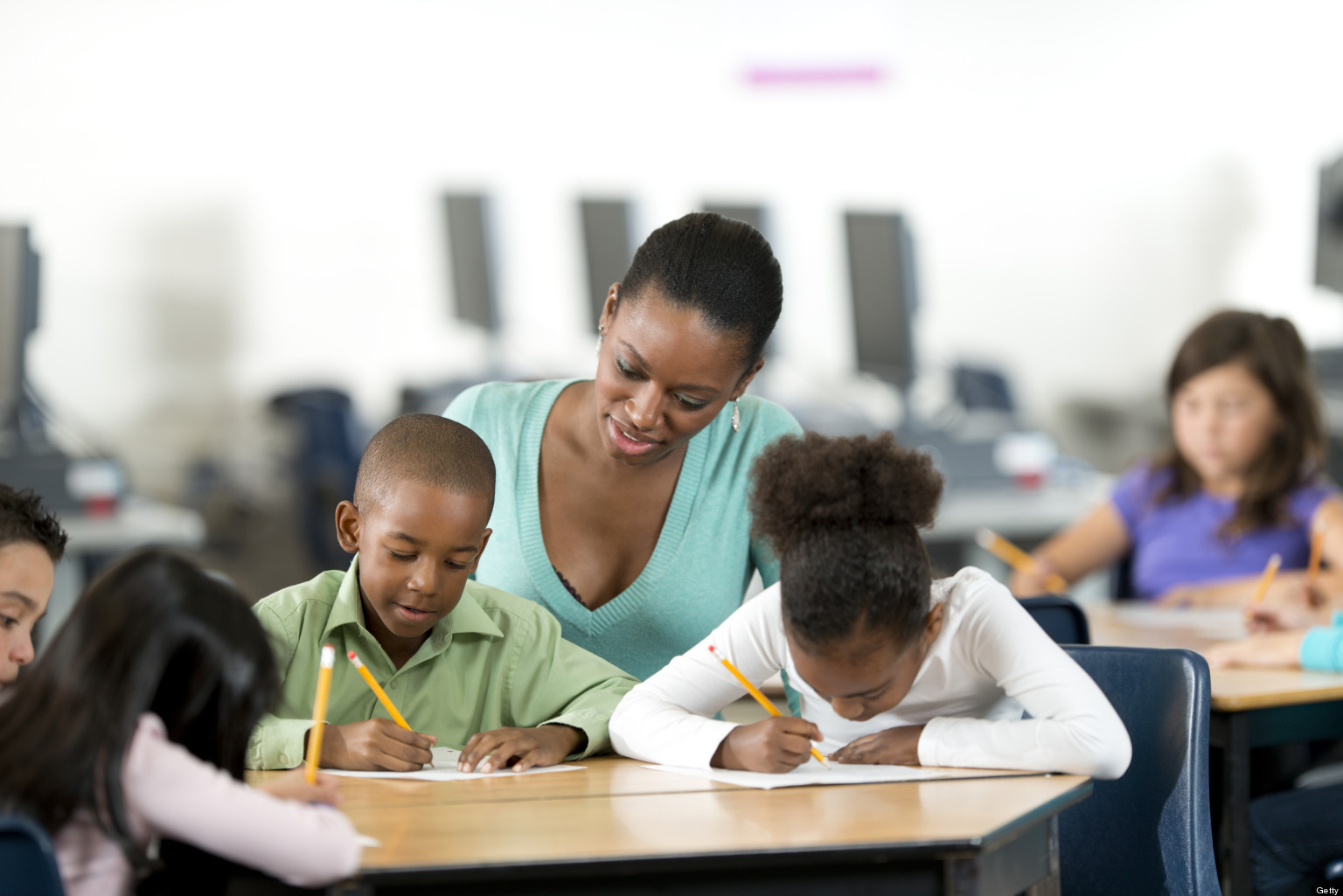 IT IS NOT THE ANSWER THAT ENLIGHTENS, BUT THE QUESTIONS.

https://forms.gle/zNjGzMRSTyMbVCC46
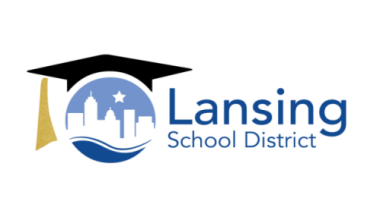 [Speaker Notes: What questions might you have?]
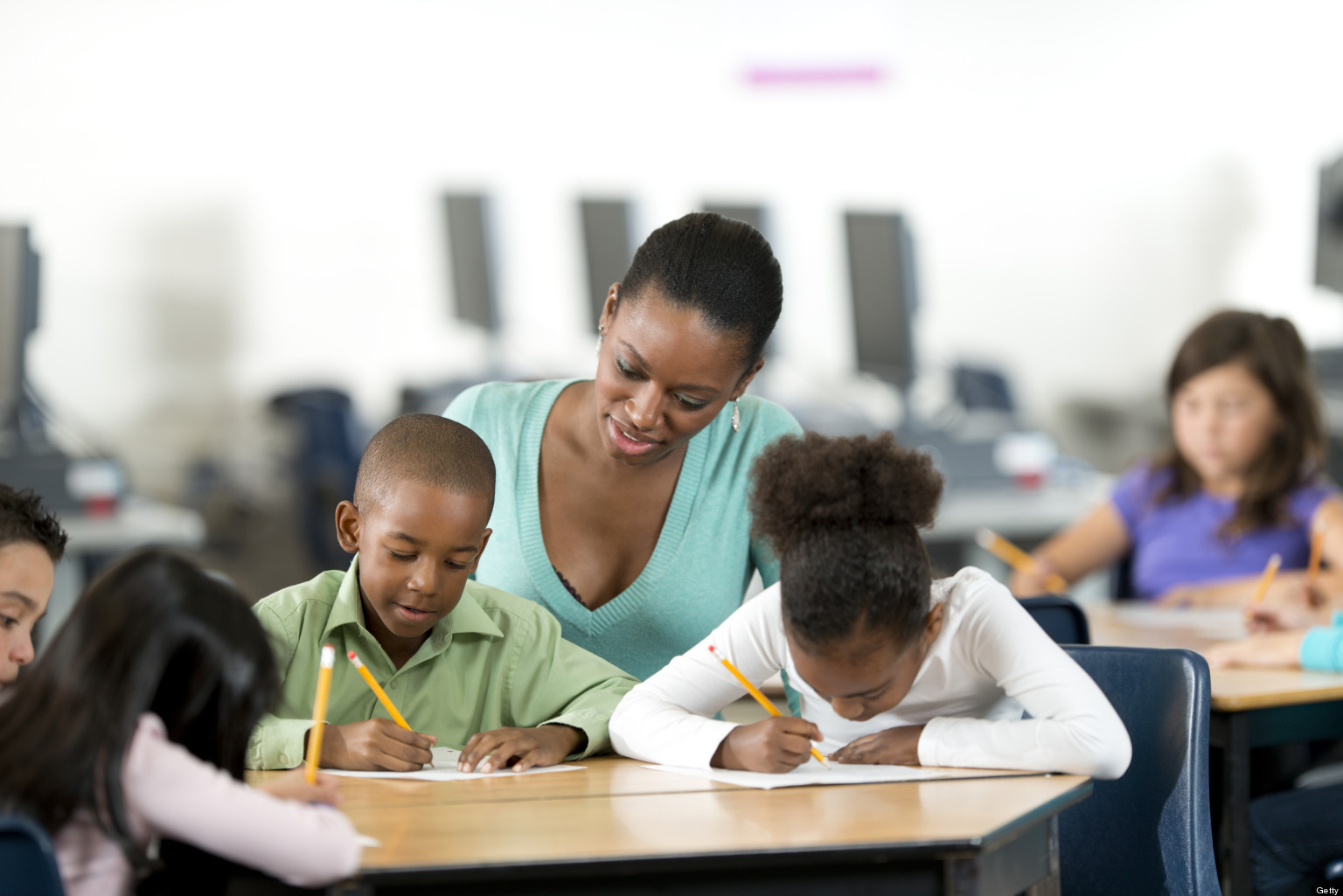 Thank You!
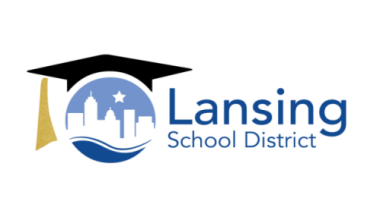 [Speaker Notes: Presentation Objectives.]